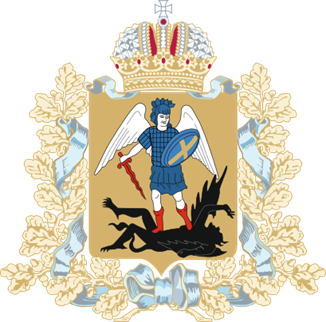 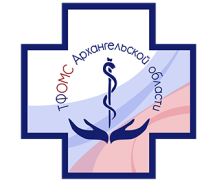 «Отчет об исполнении бюджета территориального фонда обязательного медицинского страхования Архангельской области за девять месяцев 2021 года»
Директор территориального фонда обязательного медицинского страхования Архангельской области 
Ясько Наталья Николаевна
Поступление доходов в бюджет территориального фонда за девять месяцев 2021 года
Поступление межбюджетных трансфертов на дополнительное финансовое обеспечение территориальной программы ОМС за девять месяцев 2021 года
* за счет распределения иных межбюджетных трансфертов, предоставляемых в 2021 году из федерального бюджета бюджетам субъектов Российской Федерации, источником финансового обеспечения которых являются бюджетные ассигнования резервного фонда Правительства Российской Федерации
Динамика остатков средств ОМС и размера просроченной кредиторской задолженности 
в государственных медицинских организациях
Дополнительные источники финансирования медицинских организаций, осуществляющих деятельность в сфере ОМС Архангельской области, в т.ч. снижения кредиторской задолженности
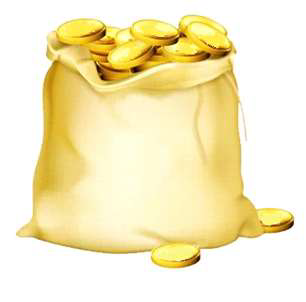 2018 год
Средства областного бюджета на погашение просроченной кредиторской задолженности медицинских организаций
148,7 млн.руб.
МБТ из областного бюджета на дополнительное финансовое обеспечение реализации территориальной программы ОМС
698,3 млн.руб.
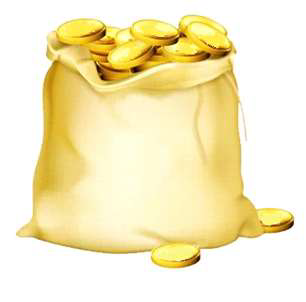 2019 год
998,6
Средства областного бюджета на погашение просроченной кредиторской задолженности медицинских организаций
300,3 млн.руб.
МБТ из бюджета ФОМС на дополнительное финансовое обеспечение территориальной программы ОМС в особых условиях (COVID-19)
337,9 млн.руб.
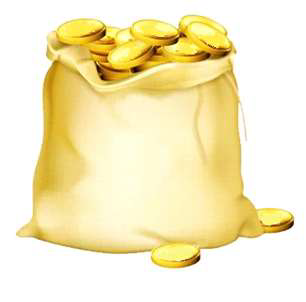 2020 год
789,8
Средства областного бюджета на погашение просроченной кредиторской задолженности медицинских организаций
451,9 млн. руб.
МБТ на доп. финансовое обеспечение реализации территориальной программы ОМС (средства резервного фонда Правительства РФ)
1 210,0 млн.руб.
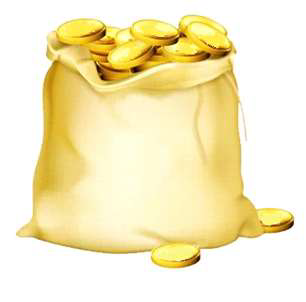 МБТ из бюджета ФОМС на дополнительное финансовое обеспечение мед. помощи лицам с заболеванием COVID-19
395,6 млн.руб.
2021 год
1 708,3
МБТ на фин. обеспечение проведения углубленной диспансеризации лиц, перенесших COVID-19 (средства резервного фонда Правительства РФ)
67,0 млн.руб.
Средства областного бюджета на погашение просроченной кредиторской задолженности медицинских организаций
35,7 млн.руб.
Расходы бюджета территориального фонда за девять месяцев 2021 года
Расходы бюджета территориального фонда  на оплату медицинской помощи за девять месяцев 2021 года
МТР
Динамика выполнения объемов медицинской помощив рамках межтерриториальных расчетов
Медицинская помощь, оказанная лицам, застрахованным на территории Архангельской области, в  мед. организациях  других субъектов РФ
Медицинская помощь, оказанная лицам, застрахованным на территории других субъектов РФ, в мед. организациях  Архангельской области
МТР
Финансовое обеспечение межтерриториальных расчетов за 9 месяцев 2021 года, млн. рублей
Оплата мед. помощи, оказанной в  мед. организациях  других субъектов РФ лицам, застрахованным на территории Архангельской области
Оплата мед. помощи, оказанной в мед. организациях  Архангельской области, лицам, застрахованным на территории других субъектов РФ
Использование средств НСЗ ТФОМС АО на финансовое обеспечение мероприятий по дополнительному образованию, приобретению и ремонту оборудования
ПЛАН МЕРОПРИЯТИЙ ПО СРЕДСТВАМ НСЗ НА 1 КВАРТАЛ 2021 ГОДА – 14,4 млн.руб. 
	ИСПОЛЬЗОВАНО СРЕДСТВ НСЗ ТФОМС АО – 2,6 млн. руб. (18,2%)
Обучено 322 медицинских работника на сумму 1,1 млн. руб.  (86,6% от плана 1,2 млн. руб.)
Приобретена 1 ед. мед. оборудования на сумму 0,9 млн. руб.  (35,9% от плана 2,7 млн. руб.)
Отремонтировано 3 ед. мед. оборудования на сумму 0,6 млн. руб. (5,6% от плана 10,5 млн. руб.)
ФП «Обеспечение медицинских организаций системы здравоохранения квалифицированными кадрами»
Использование средств НСЗ ТФОМС АО для софинансирования расходов медицинских организаций на оплату труда врачей и среднего медицинского персонала
Исполнение территориальной программы ОМС за девять месяцев 2021 года
Анализ исполнения объемов и стоимости высокотехнологичной медицинской помощи за 9 месяцев 2021 года в рамках территориальной программы ОМС Архангельской области
ФП «Борьба с онкологическими заболеваниями»
Использование средств на оказание медицинской помощи пациентам с онкологическими заболеваниями в стационарных условиях и в условиях дневного стационара
ИСПОЛЬЗОВАНО 
1 897,8 млн. руб. (84,4%), в т.ч. на противоопухолевую лекарственную терапию – 1 452,9 млн. руб.
ПРЕДОСТАВЛЕНО ФОМС 
2 248,6 млн. рублей
ПРЕДУСМОТРЕНО 
2 998,2 млн. рублей
ФП «Развитие первичной медико-санитарной помощи»
Исполнение профилактических мероприятий  за девять месяцев 2021 года
Справочно:
Средства на профилактические мероприятия направлены в медицинские организации 
в составе подушевого финансирования в полном объеме.
Анализ проведения диагностических исследований за девять месяцев 2021 года
Справочно:
02.08.2021 внесены изменения в ТПГГ бесплатного оказания гражданам медицинской помощи в Архангельской области на 2021, в части увеличения нормативов объемов компьютерной томографии, магнитно-резонансной томографии и патологоанатомических исследований с учетом реальной потребности населения Архангельской области в диагностических исследованиях, обусловленной высокой заболеваемостью, в том числе новой коронавирусной инфекцией, онкологическими заболеваниями, с целью соблюдения сроков проведения диагностических (лабораторных) исследований, установленных территориальной программой
Подготовлены изменения в ТПГГ в части увеличения нормативов объемов проведения тестирования на выявление новой коронавирусной инфекции, КТ за счет средств областного бюджета
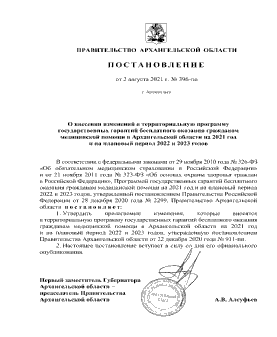 Динамика финансового обеспечения территориальной программы ОМС в Архангельской области за период 2019 год – 9 месяцев 2021 года
Справочно:
10,5%
4,3%
В целях дополнительного финансового обеспечения оказания медицинской помощи лицам, застрахованным по ОМС, в том числе с заболеванием и (или) подозрением на COVID-19 в рамках реализации территориальной программы ОМС, в бюджет ТФОМС Архангельской области в июле и августе 2021 года поступили иные межбюджетные трансферты  в сумме 1,6 млрд. рублей. 
Указанные средства направлены на оплату ранее отказанных в оплате страховых случаев в условиях  круглосуточного стационара в соответствии с правилами, утвержденными Правительством РФ.
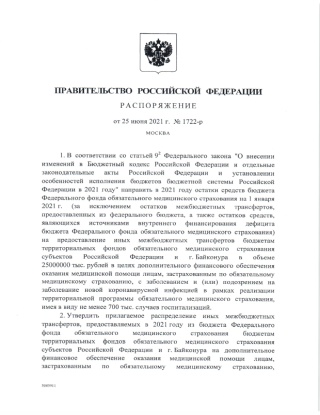 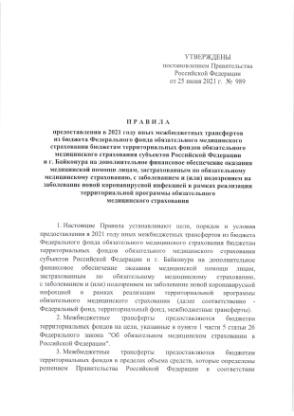 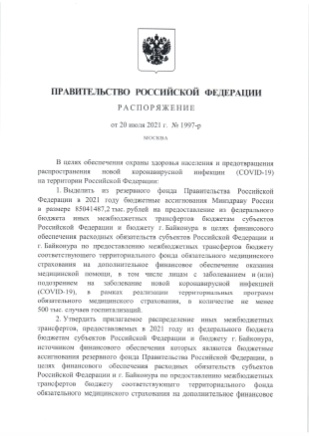 Прогноз выполнения объемов оказания медицинской помощи в рамках ТПОМС в Архангельской области в 2021 году
Итоговая оценка исполнения бюджета территориального фонда за девять месяцев 2021 года
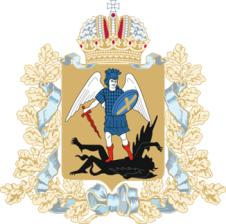 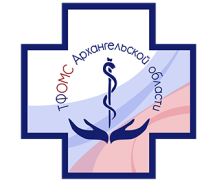 Благодарю за внимание!